Työkyvyn tuen 
palvelukokonaisuus
Vantaa-Kerava
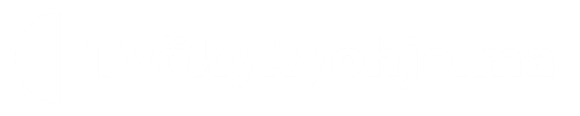 Tavoitteena
•	Lisätä osatyöllisten työttömien työkyvyn edellytyksiä, työ-ja
toimintakykyä ja yhteiskunnallista osallisuutta.
•	Luoda monialainen palvelukokonaisuus, jossa osatyökykyisten
työttömien työkyvyn tarve tunnistetaan, ja joissa palvelut ja 
palvelupolut toimivat asiakaslähtöisesti.
•	Kehittää ammattilaisten osaamista siten, että he tuntevat työkyvyn
tuen palvelukokonaisuuden ja osaavat hyödyntää sitä asiakkaan 
hyväksi.
•	Tuottaa tietoa osatyökykyisten työttömien palveluiden ja etuuksien
yhteensovittamiseksi sekä lainsäädännön kehittämisen tueksi.
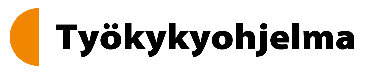 Alatyöryhmät
Yksilöllisten palvelupolkujen 
ja palveluiden saannin 
varmistaminen
Osaamisen vahvistaminen ja 
asiakasosallisuuden 
menetelmät
Työkyvyn tuen tarpeiden 
tunnistaminen
NHG:ntyöpajat
Sosiaalihuollon työllistymistä tukeva 
palvelupolku
Moniammatillinen tiimi
Asiakasvastaavamalli
Verkostoyhteistyö terveydenhuollon 
kanssa
Palautekyselyt
Kokemusasiantuntijan 
hyödyntäminen
Sharepointin tietopankki
Nettisivut
Työkyvyn tuen 
palvelukokonaisuuden 
rakentaminen ja 
mallintaminen
Asiakastyön pilotti 1
Konsultaatiomalli
Laatukriteereihin perustuva 
työhönvalmennus
Asiakastyön pilotti 2
Yritysyhteistyö
Viestintäkampanja
Verkostoyhteistyö
Prosessien selkeyttäminen
Verkostoyhteistyö
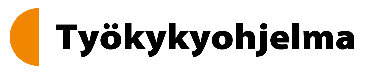 Verkostokartta
KOKEMUSASIANTUNTIJAT
KELA
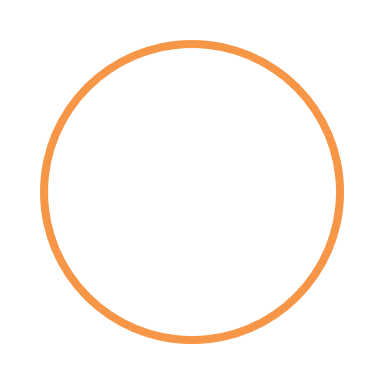 KUNTOUTTAVA TYÖTOIMINTA
HELSINGIN TYÖKYKYSELVITYS
TYÖELÄKELAITOKSET
OPPILAITOKSET
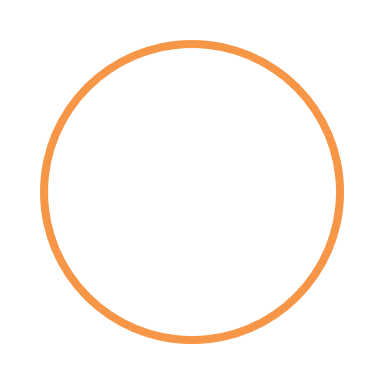 NHG:ntyöpajat
Sosiaalihuollon työllistymistä tukeva 
palvelupolku
Moniammatillinen tiimi
Asiakasvastaavamalli
Verkostoyhteistyö terveydenhuollon 
kanssa
Palautekyselyt
okemusasiantuntijan 
hyödyntäminen
Sharepointin tietopankki
TYÖKYVYN TUEN PALVELUKOKONAISUUS
TYÖNANTAJAPALVELUT/
TYÖNANTAJAT
TYP
Nettisivut
palvelukartasto
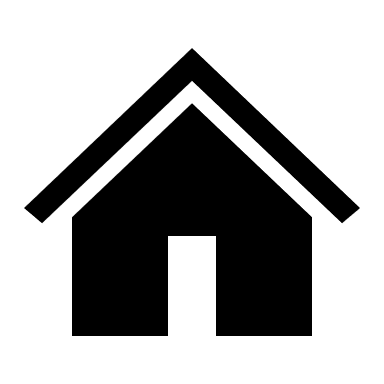 1
Konsultaatiomalli
SOSIAALITOIMI
TE-PALVELUT/
KUNTAKOKEILU
TERVEYSPALVELUT (ML. MTP-PALVELUT)
Asiakastyön pilotti 2
Yritysyhteistyö
Viestintäkampanja
Verkostoyhteistyö
JÄRJESTÖT/
SEURAKUNNAT
MUUT HANKKEET
Prosessien selkeyttäminen
Verkostoyhteistyö
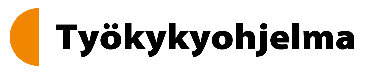 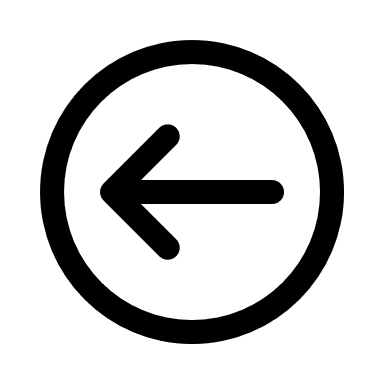 NHG:ntyöpajat
Sosiaalihuollon työllistymistä tukeva 
palvelupolku
Moniammatillinen tiimi
Asiakasvastaavamalli
Verkostoyhteistyö terveydenhuollon 
kanssa
Palautekyselyt
okemusasiantuntijan 
hyödyntäminen
Sharepointin tietopankki
Nettisivut
palvelukartasto
1
Konsultaatiomalli
Asiakastyön pilotti 2
Yritysyhteistyö
Viestintäkampanja
Verkostoyhteistyö
Prosessien selkeyttäminen
Verkostoyhteistyö
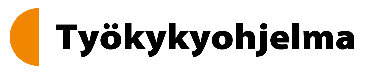 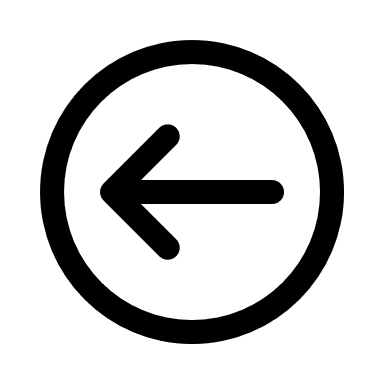 NHG:ntyöpajat
Sosiaalihuollon työllistymistä tukeva 
palvelupolku
Moniammatillinen tiimi
Asiakasvastaavamalli
Verkostoyhteistyö terveydenhuollon 
kanssa
Palautekyselyt
okemusasiantuntijan 
hyödyntäminen
Sharepointin tietopankki
Nettisivut
palvelukartasto
1
Konsultaatiomalli
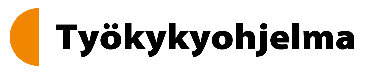